Effective
Communication
Angela Tran & Michelle Hy
What is Effective Communication?
University Studies goal:
“Students will enhance their capacity to communicate in various ways—writing, graphics, numeracy, and other visual and oral means—to collaborate effectively with others in group work, and to be competent in appropriate communication technologies.”
Source: http://www.pdx.edu/unst/university-studies-goals
So what is “communication”... 
and how can it be “effective”?
Cups Activity
Verbal VS Non-Verbal Communication
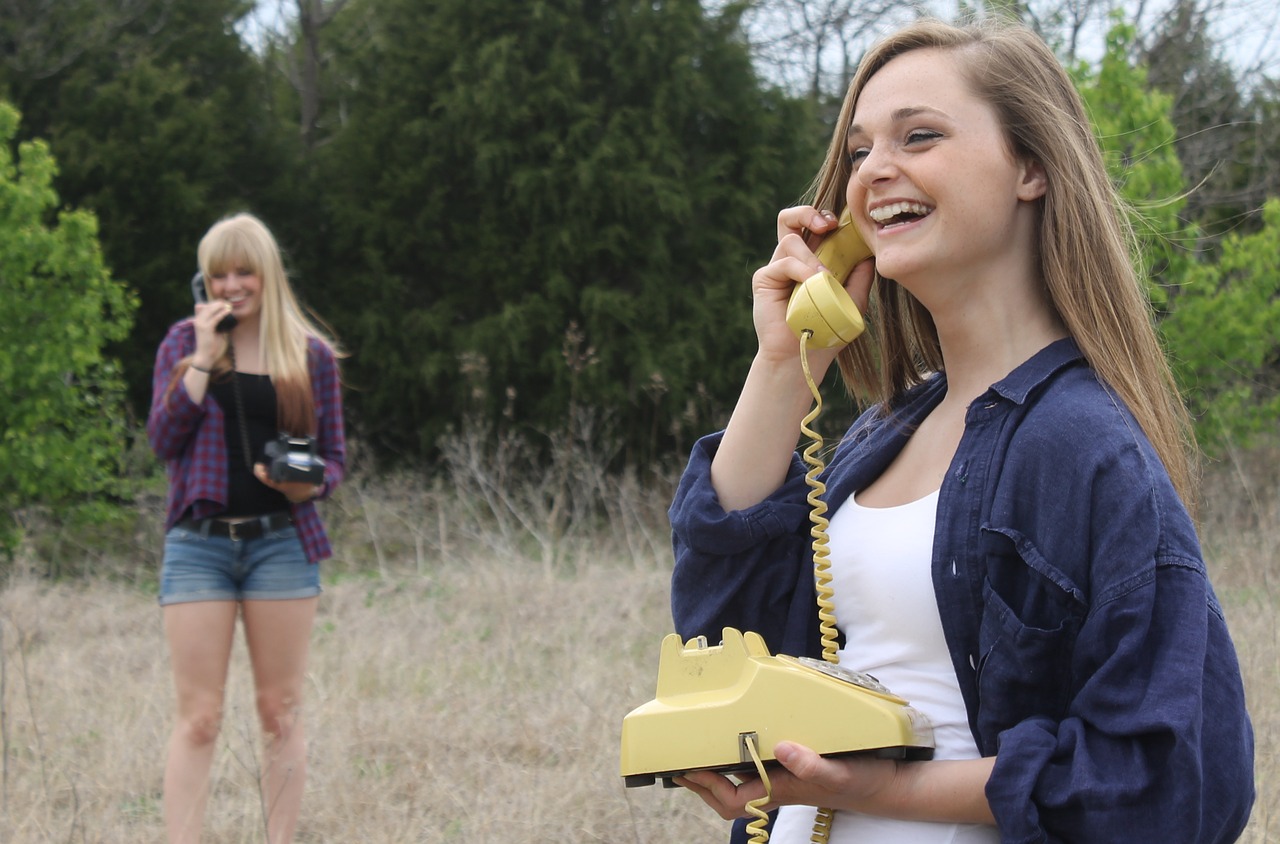 https://www.youtube.com/watch?v=naleynXS7yo
Elements of Communication
Receiver
Destination
Message
Source
Sender
Channel


Source: http://www.cls.utk.edu/pdf/ls/Week1_Lesson7.pdf
(Some) Models of Communication
Shannon-Weaver Model
Barlund Model
Transmission VS Constructionist Models
Source: https://en.wikipedia.org/wiki/Models_of_communication
Shannon-Weaver Model (1948)
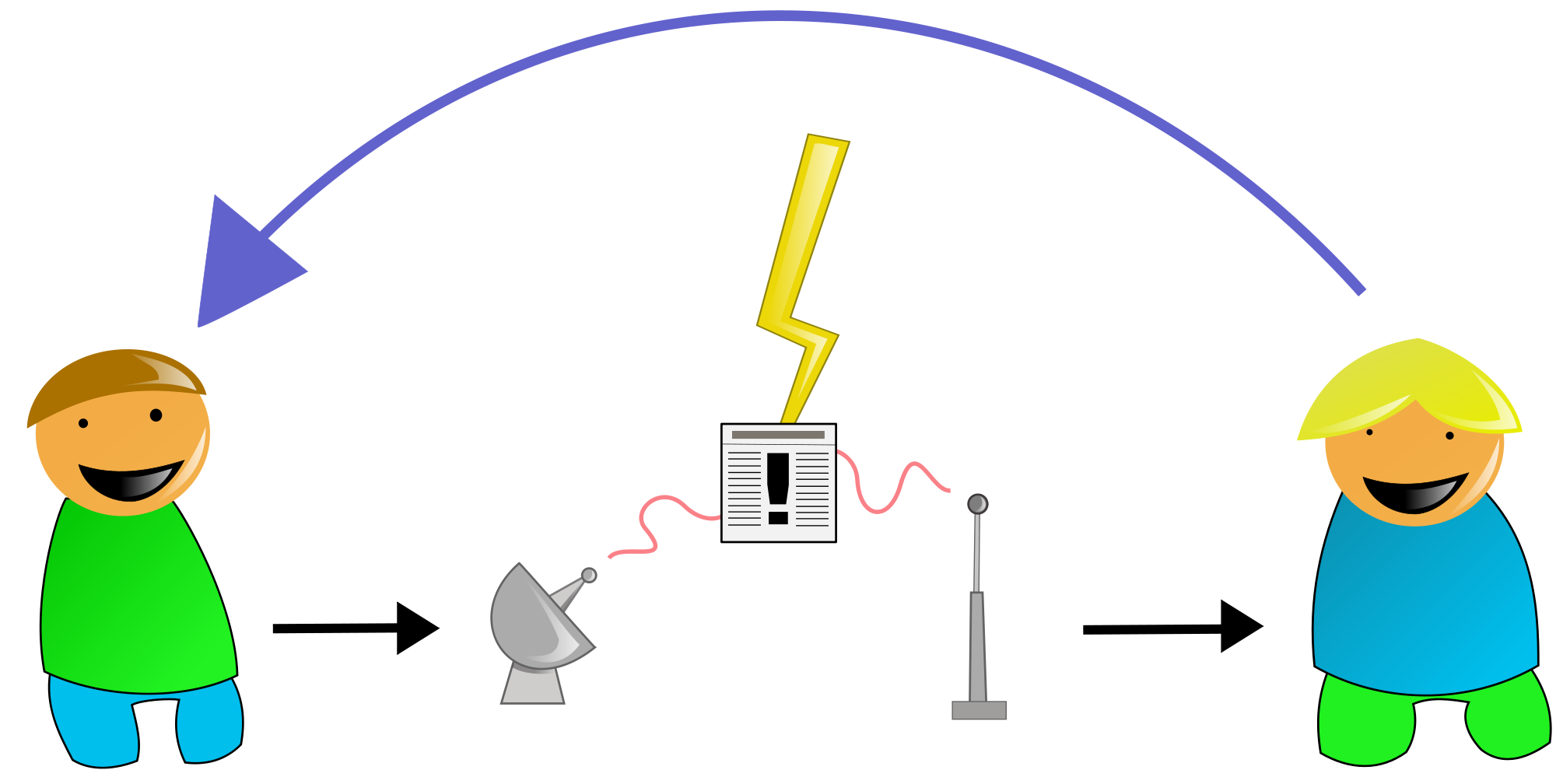 Barnlund Model (1970)
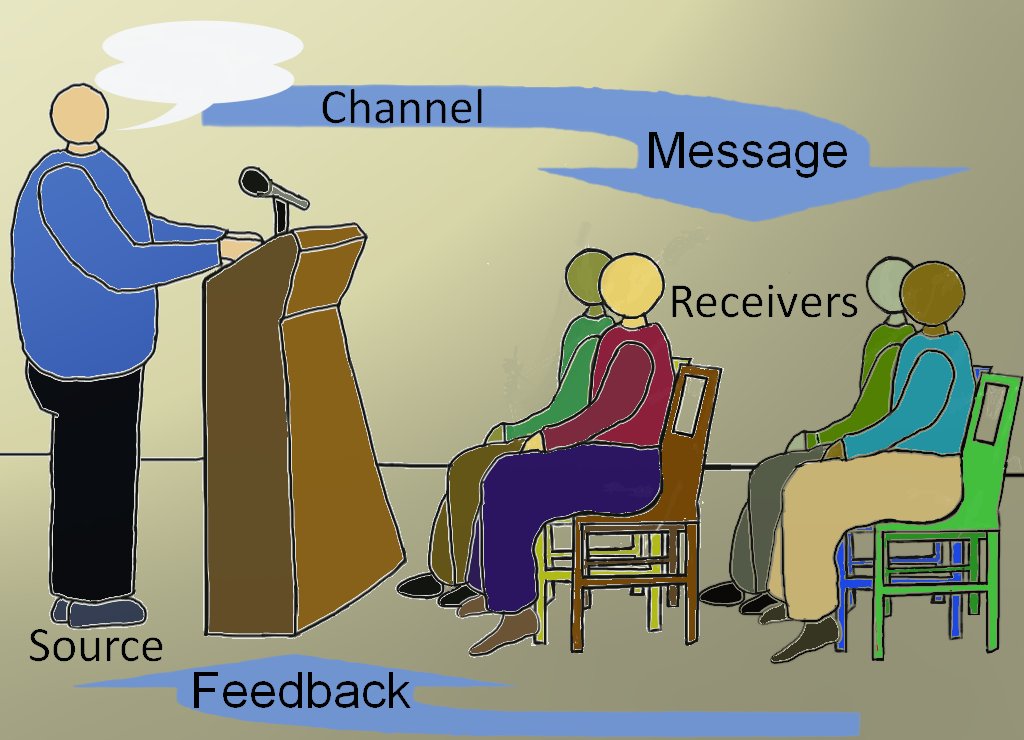 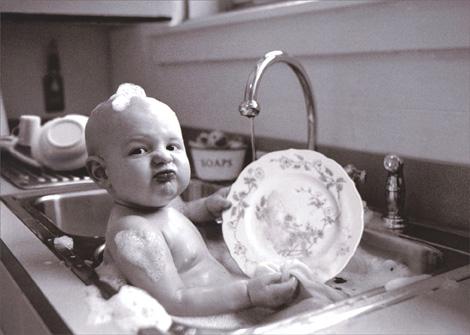 Speech Acts
Locutionary - What was said
	“Have you done the dishes yet?”

Illocutionary - What was meant/performed
	Translation: “You need to do the dishes”

Perlocutionary - What happened
	You did the dishes. Or didn’t.
Transmission VS Constructionist Models
TED Talk: 5 Ways to Listen Better
https://www.ted.com/talks/julian_treasure_5_ways_to_listen_better

Also recommended TED Talks: 
“This is your brain on communication” - Uri Hasson
“Why you think you’re right - even if you’re wrong” - Julia Galef
Dialoguing Activity
So...Why is Communication Important?
Walk Out, Walk On - Toilet Paper
Outliers by Malcolm Gladwell - Korean Air Flight 801
Communication and community service
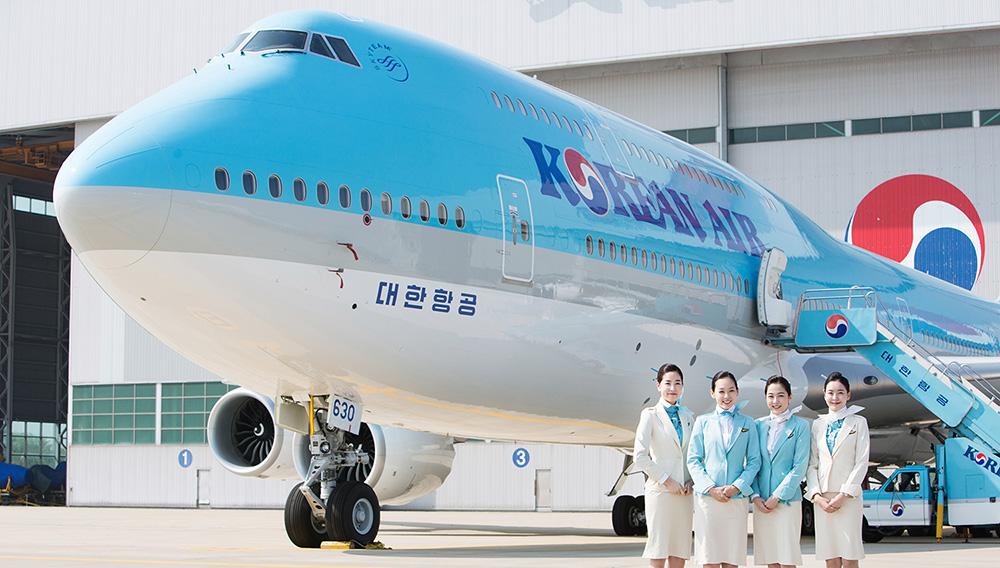